Orbitkonzepte bei PETRA III
Joachim KeilDESY, MPY
Beschleuniger-BetriebsseminarTravemünde, 31. Oktober 2016
Inhalt
Einleitung
Konzept der Orbitkorrektur
Goldener Orbit
BBA-Orbit
Dispersionskorrektur
Konzept der Orbitstabilisierung
Grobkorrektur
Feinkorrektur
Entlastung
Zusammenfassung
Einleitung
Der Closed-Orbit von PETRA III muß sehr genau räumlich korrigiert und zeitlich stabilisiert werden
Die räumliche Lage des Orbits beeinflußt 
Die Injektionseffizienz (vertikal enge Vakuumkammern; Kollimatoren)
Die Optik von PETRA 3 (und indirekt damit auch die Emittanz)
Die Lage/Winkel der Photonenstrahlen von Wigglern und Undulatoren

Die zeitliche Stabilität des Orbits beeinflußt
Die Konstanz der Photonenintensität (Aperturbegrenzungen in Beamline) 
Die Position des Photonstrahls für die Nutzer auf der Probe (Position des Strahls)
Die spektrale Auflösung von Monochromatoren (Winkel des Strahls)
Orbitkonzept
Die Einstellen des Orbits vor einem User-Run ist ein mehrstufiger Prozeß:
Einstellung des optimalen Orbits
Orbit in die Mitte der Quadrupole
Optimale Position an kritischen Stellen (Engstellen, Undulatoren, Wiggler)
Orbit dient zur Optikkorrektur (hor. Dispersionsfunktion)
Lokale Korrektur an den Undulator-BPMs (Grobkorrektur)

Stabilisierung des optimalen Orbits
Feed-Forward bei Gap-Änderungen der Undulatoren
Aktive Orbitkorrektur durch Fast-Orbit-Feedback (inkl. Netz-Harmonischer)
Entlastung/Feinkorrektur des Orbit-Feedbacks
Einstellung des optimalen Orbits
Konzept des Goldenen Orbits
Apertur-Scan PXE, Zelle 2
Der Goldene Orbit ist der optimale Orbit in PETRA (insbesondere an den Undulatoren)
Kompromiß zwischen
Vertikaler Mitte der Undulatorkammern (± 3.5 mm, Aperturscans)
Wünschen der User an Strahlposition  und -winkel der Undulatorstrahlung
Im Rest des Rings: Der goldene Orbit ist identisch mit dem Orbit aufgrund von Beam-Based-Alignment-Messungen
Der im Kontrollsystem angezeigte Orbit ist die Differenzorbit zum goldenen Orbit
Die Interlockgrenzen liegen symmetrisch zum goldenen Orbit
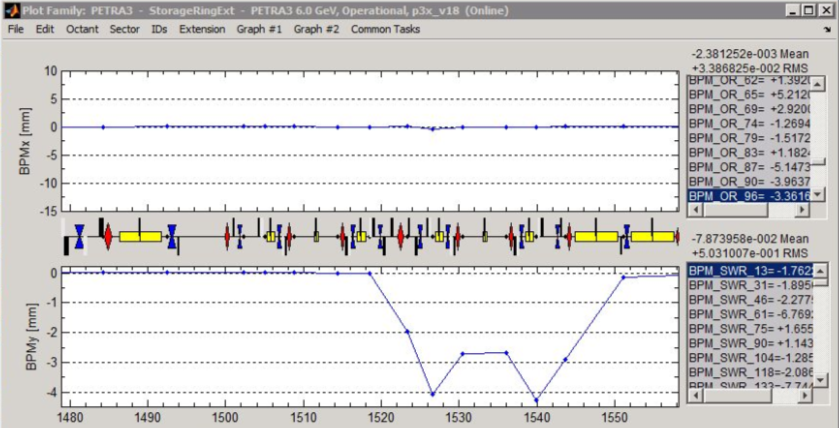 Max. ±3.5 mm
Abweichung des Goldenen Orbits vom BBA-Orbit
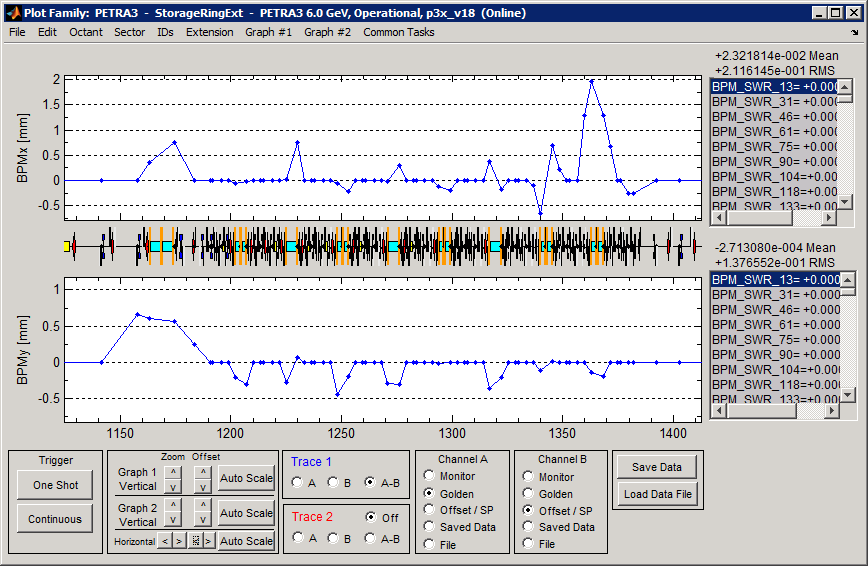 Von Laue Halle
BPM-Offsets
Quadrupol
BPM
Die BPMs haben unbekannte Offsets (elektronisch & mechanisch) 
Der Nullpunkt des BPMs ist die magnetische Mitte des benachbarten Quadrupols
Messung der Offsets mit Strahl mit der Methode des Beam-Based Alignments
Modulation der Stärke des benachbarten Quadrupols
Minimierung von Optikstörungen (Dispersion und Beta-Funktion) auf diesem Orbit
Startorbit für Dispersionskorrektur
xoff
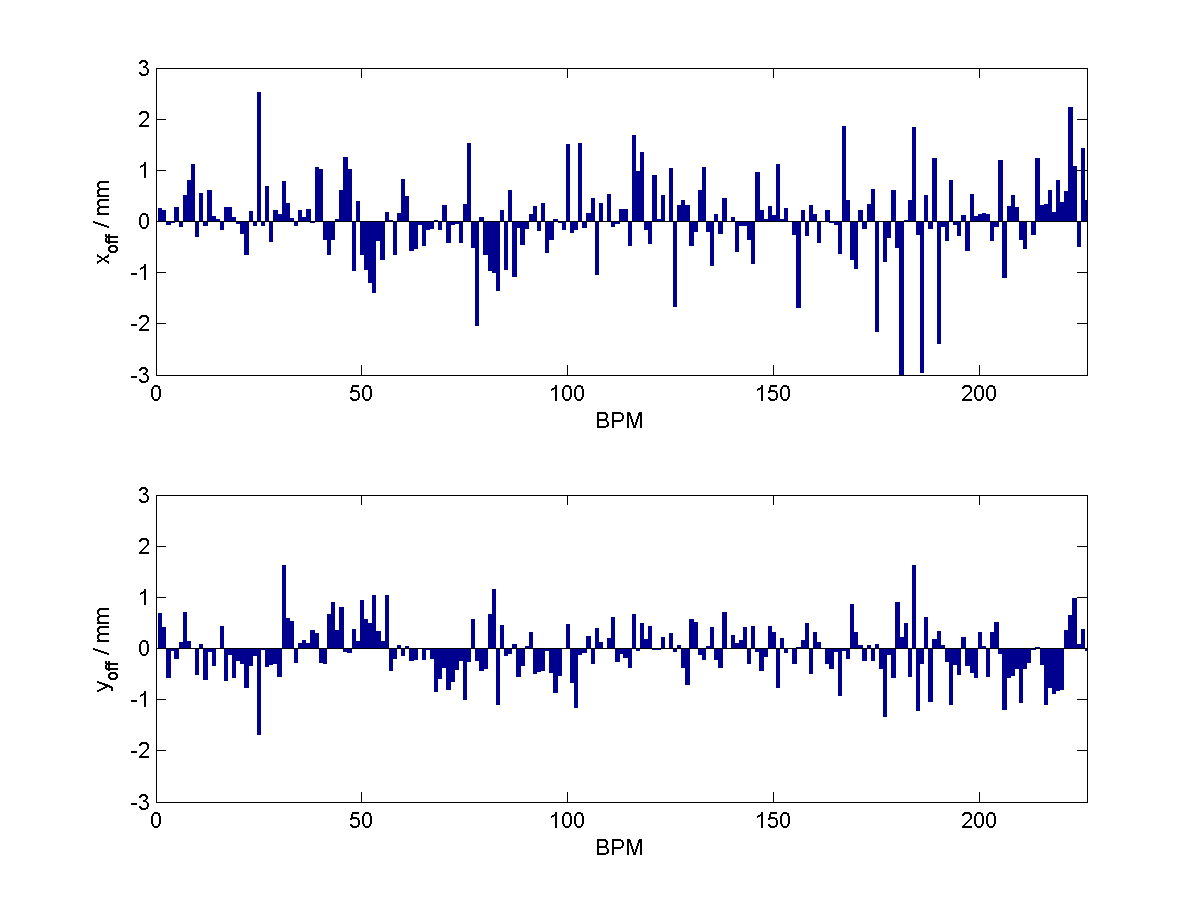 PXN
PXE
v. Laue Halle
Horizontaler Orbit nach Dispersionskorrektur
Design-Wert der natürlichen Emittanz nur erreichbar bei sorgfältiger Korrektur der Dispersionsfunktion 
Wichtig: Dämpfungswiggler, DBA-Zellen
Horizontal: Gezieltes Ausnutzen der Wirkung auf die Dispersion von:
Kicks der Korrektoren 
Strahlablagen in Quadrupolen & Sextupolen
Vertikal: Nicht anwendbar da enge Vakuumkammern (→ Skew-Quadrupole)
x-Ebene: Gezielte Änderung der Strahlablagen: ca. ±0.6 mm
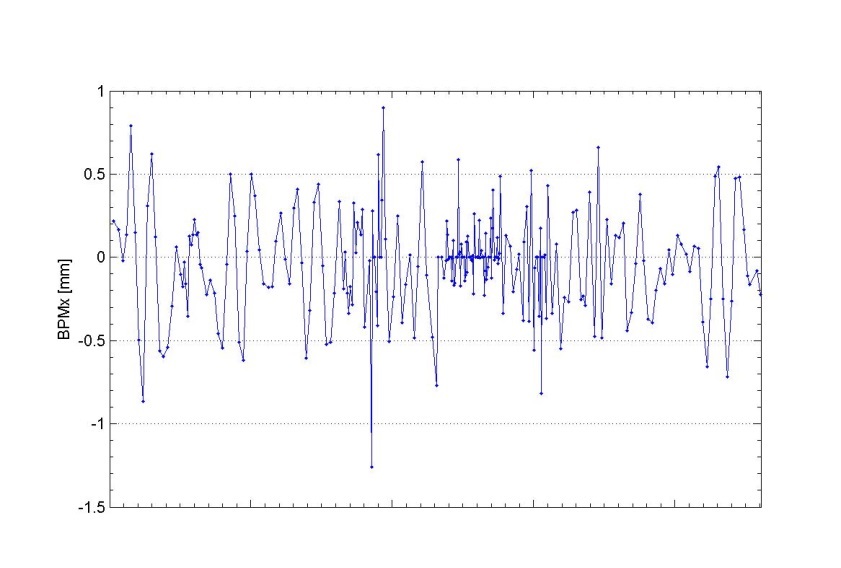 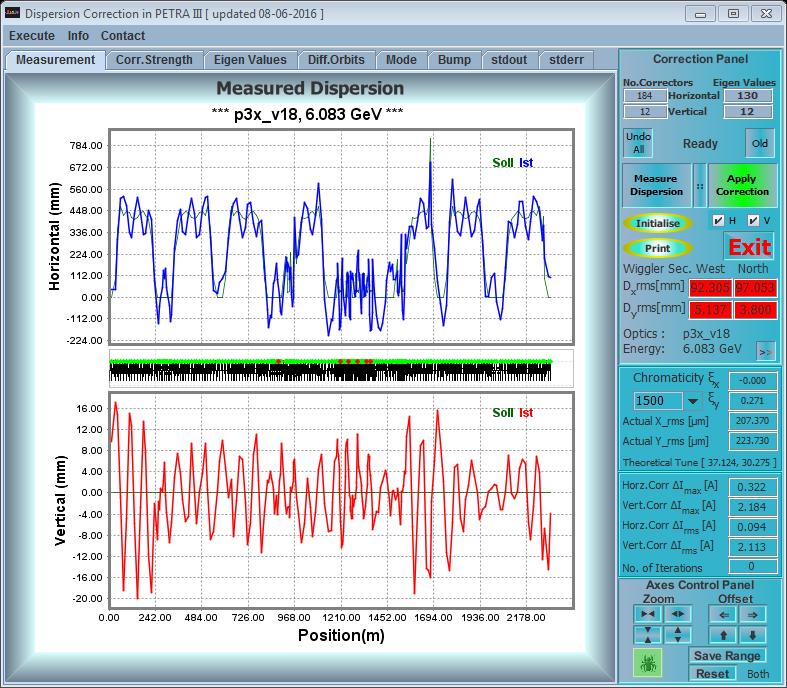 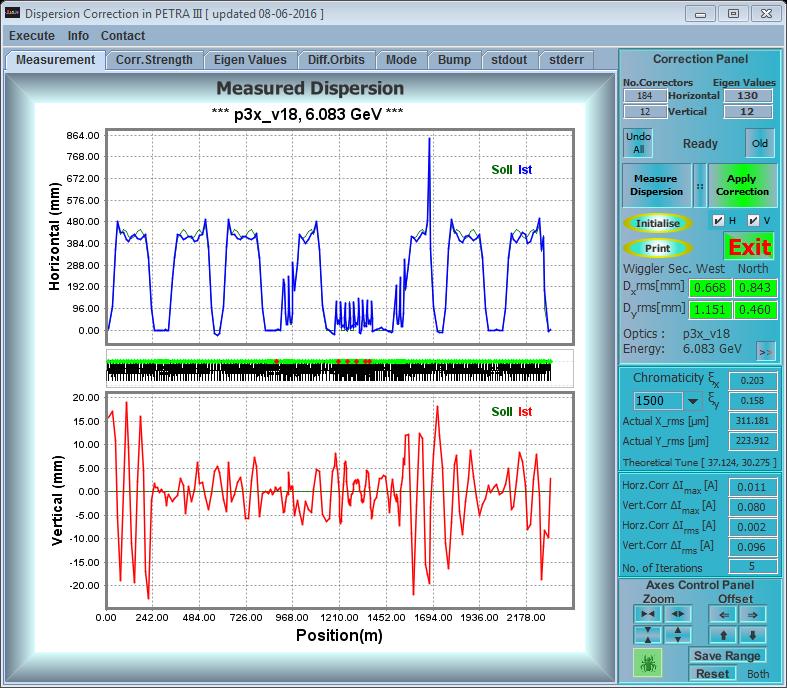 Lokale Orbit-Korrektur an den Undulatoren
Orbit-Feedback hält den ein- gestellten Orbit beim Start fest
Orbit muß dazu bereits hinreichend gut (wenige µm) auf den goldenen Orbit an den Undulator-BPMs korrigiert sein
Grobkorrektur des Orbits an den Undulator-BPMs notwendig
Lokale 4er-Beulen in beiden Ebenen für jede Zelle 
Korrektur der Strahlposition an den beiden Undulator-BPMs
Störung der Dispersionsfunktion durch Beule ist vernachlässigbar
Undulator-Sections-Overview  (USO)
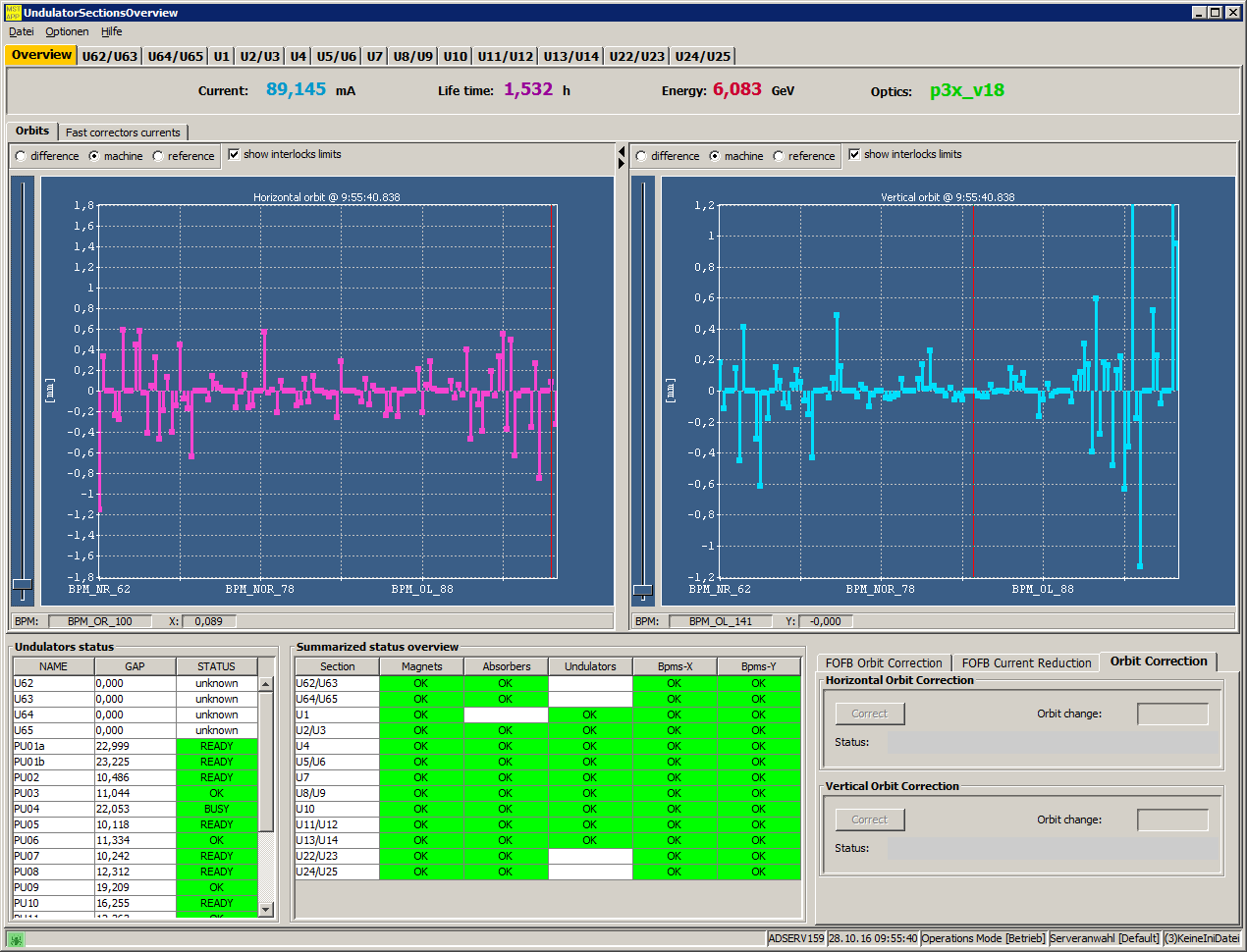 „Gleichzeitige“ Korrektur aller Zellen pro Ebene (manuell)
Stabilisierung desoptimalen Orbits
Stabilitätsanforderungen
Undulator
BPM
BPM
User benötigen stabile Bedingungen 
Forderungen an Positions- und Winkelstabilität ist 10% der Strahl-breiten und -divergenzen:
Dx < 0.1 sx, Dx’ < 0.1 sx’
Dy < 0.1 sy, Dy’ < 0.1 sy’
Das bedeutet an den Undulator-BPMs: 
|x| < 4 µm, |y| < 0.7 µm
|x‘| < 0.3 µrad, |y‘| < 0.18 µrad
Stabilitätsanforderungen sind nur an den Undulatoren hoch
Top-Up-Modus: Stabilität über viele Tage erforderlich
Orbit-Feedback ist essentiell
5 m
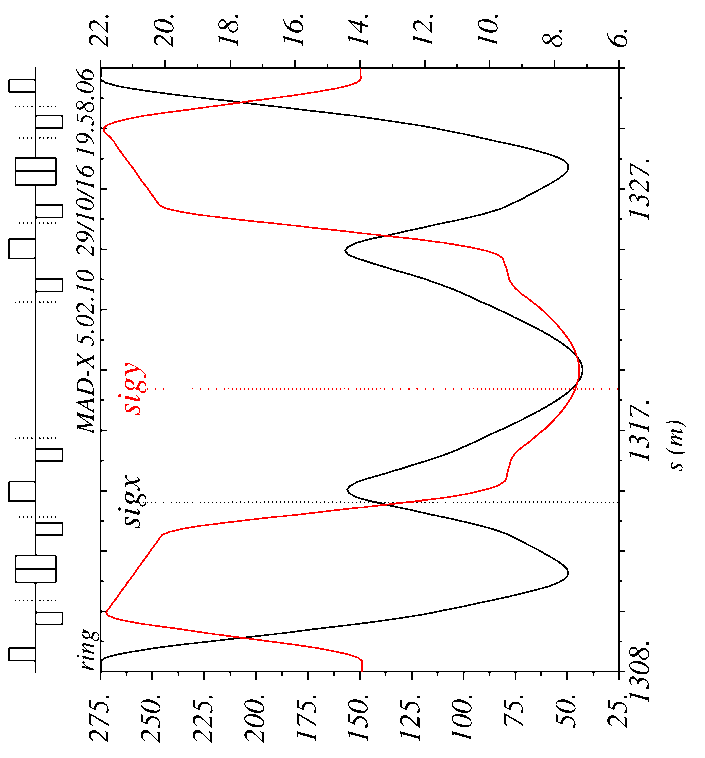 sx/mm
sy/mm
43 µm
7 µm
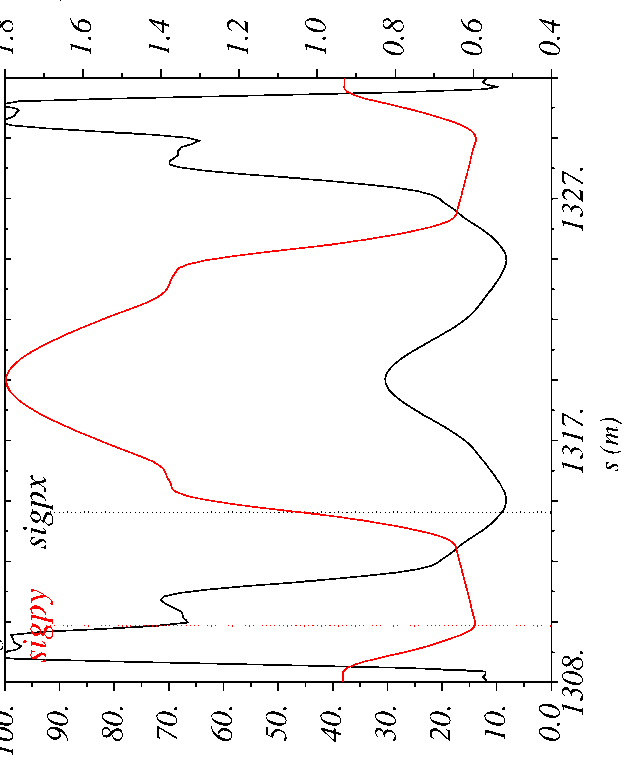 sy‘/mrad
sx‘/mrad
30 µrad 
1.8 µrad
Feed-Forward für bekannte Orbit-Störungen
Undulator- Luftspulen
Feed-Forward-Tabelle PU07
Orbit-Störungen beim Änderung der Gaps der Undulatoren
Orbit-Korrektur mit einem lokalen Feed-Forward mit vier Undulator-Luftspulen (vor/hinter Undulator)
Korrekturtabelle wird aus Orbitstörung und ORM der Luftspulen berechnet
APPLE-Undulator PU04 hat 2D-Tabelle
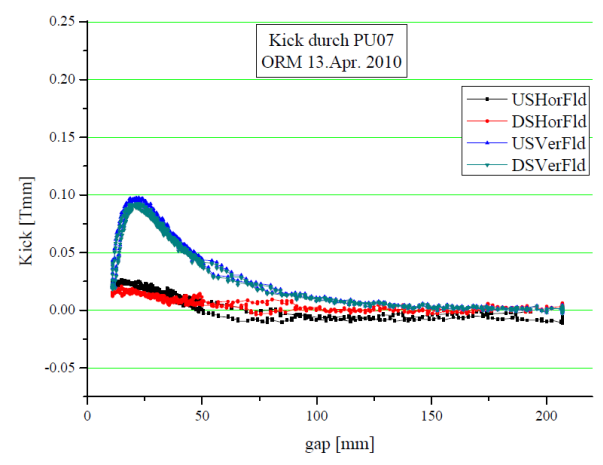 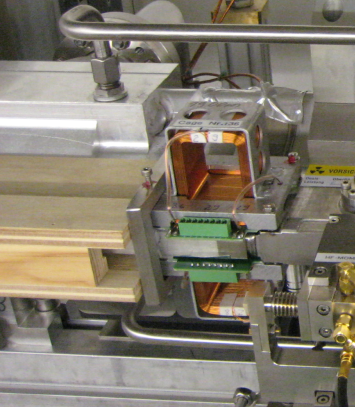 ±10 µrad
Mit Feed-Forward
Ohne Feed-Forward
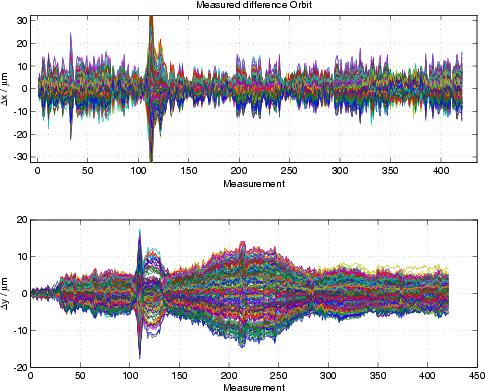 < ±10  µm
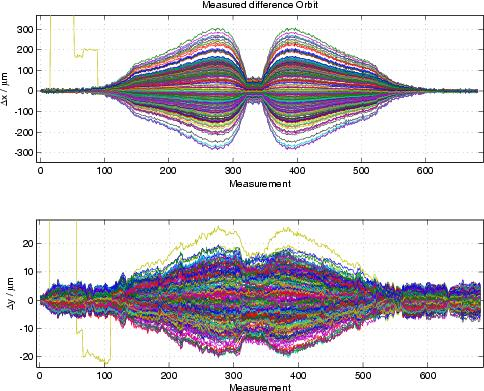 Bis ±300 µm
Dx/µm
Gap zu
Gap auf
Gap auf
Gap auf
Gap zu
Gap auf
Bis ±10  µm
Bis ±25 µm
Dy/µm
Zeit
Konzept : Zwei getrennte Orbit-Feedbacks
ESRF:
f1=0.02 Hz
f2=0.1 Hz
Zwei Feedbacks in getrennten Frequenzbereichen
Slow-Orbit-Feedback arbeitet zwischen 0 Hz ... f1
Fast-Orbit-Feedback arbeitet von f2 bis fmax (f2 > f1)
FOFB
SOFB
f
0 Hz
f1
fmax
f2
Vorteile:
Keine Wechselwirkung zwischen Feedbacks → keine Entlastung notwendig
Gute globale Orbitkorrektur
Lokale Beulen sind möglich
FOFB mit unterer Grenzfrequenz kann die Auflösung von Orbit-basierten Messungen (BBA, ORM, Dispersion,…) verbessern
Nachteile:
Unkorrigierte Frequenzlücke
Bei Störfrequenzen in der Lücke sind die Stabilitätsanforderungen an den IDs nicht erreichbar
Konzept : Orbit-Feedback bis 0 Hz
Nur ein (Fast)-Orbit-Feedback
Fast-Orbit-Feedback arbeitet zwischen 0 Hz und fmax
Konzept wird bei PETRA III verwendet
FOFB
f
fmax
0 Hz
Vorteile:
Hohe Unterdrückung von Störungen im gesamten Frequenzbereich bis fmax
Keine Wechselwirkung mit einem SOFB (da nicht vorhanden)
Nachteile:
Periodische Entlastung der schwachen Luftspulen notwendig
Wenige Eisenmagnete entlasten (wer entlastet die Entlastung?) 
Schlechtere Orbit-Korrektur außerhalb IDs
Lokale Beulen nicht (einfach) möglich
Verteilung der Luftspulen des Feedbacks
Hor. Ebene
Ver. Ebene
PXN: 7
PXN: 6
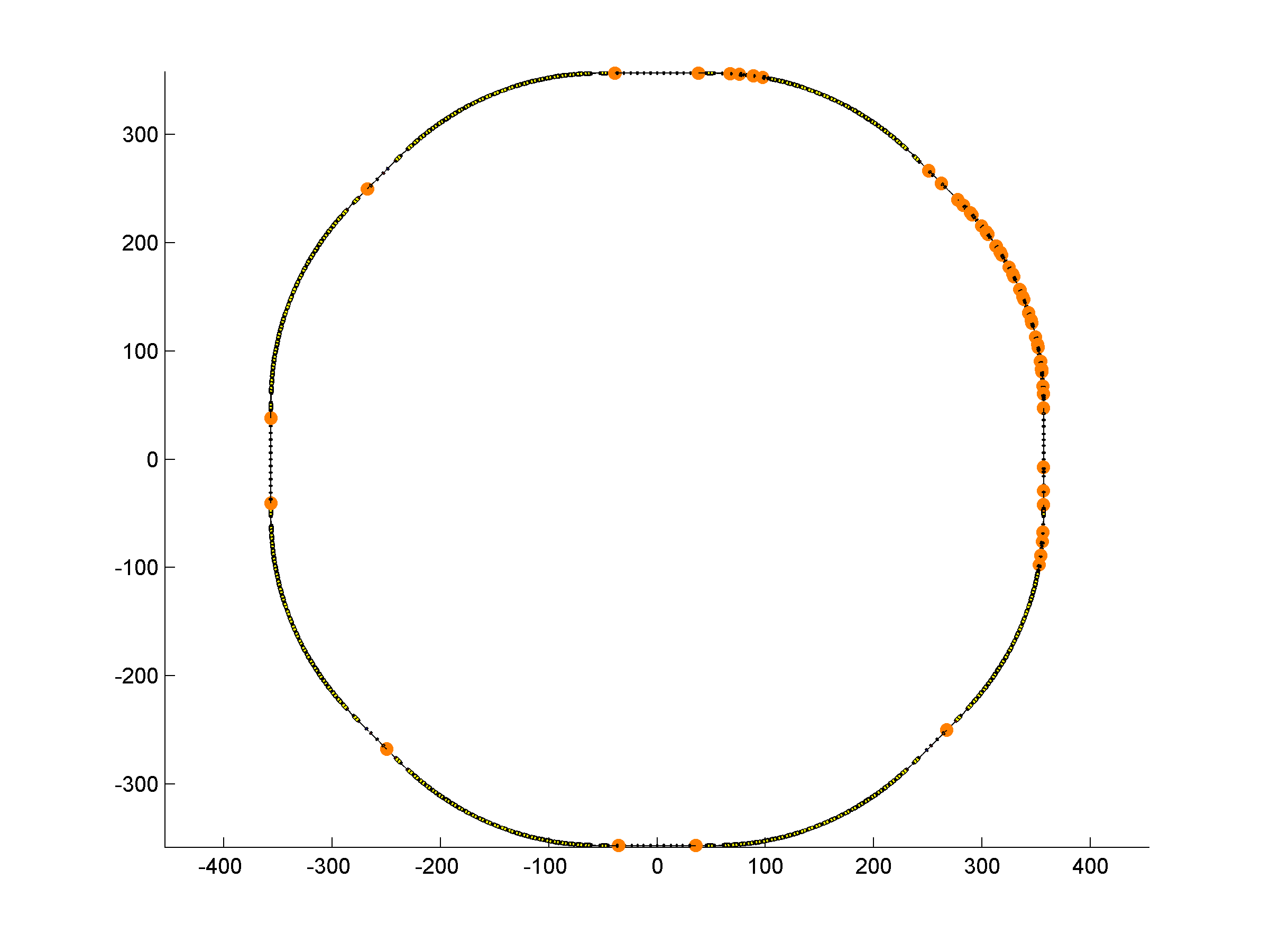 von Laue
Halle: 30
von Laue
Halle: 30
PXE: 7
PXE: 7
Rest: 7
Rest: 7
Die Luftspulen (x: 51, y: 50)  sind in der v. Laue Halle, PXN und PXE konzentriert
Deutlich weniger Luftspulen als Korrektoren
Nur ein oder zwei pro Ebene in den geraden Stücken
Schwache Magnete (|Θ| ≤ 45 µrad); Orbitänderung einige 100 µm
Verteilung der Korrekturmagnete
Hor. Ebene
Ver. Ebene
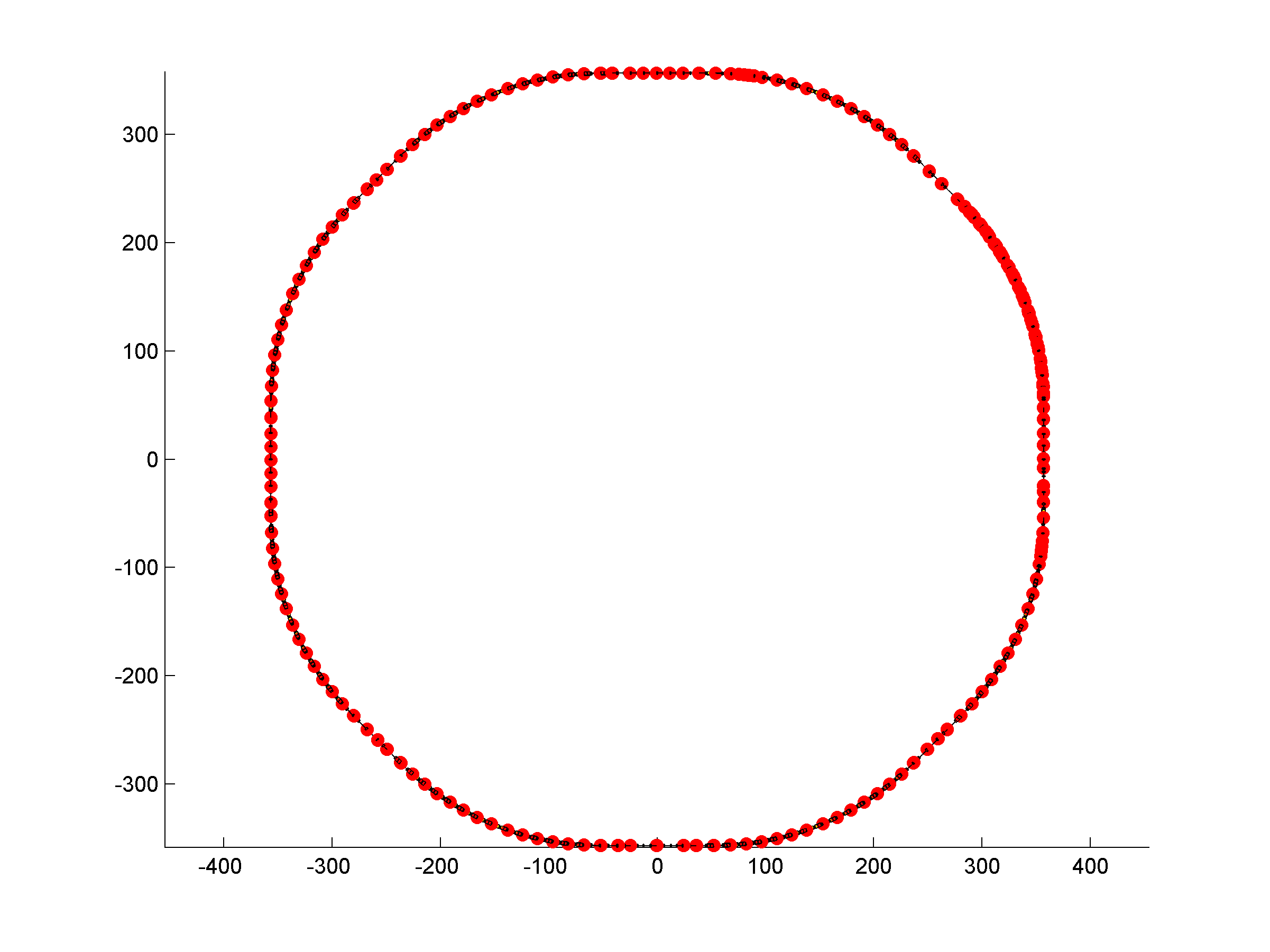 Insgesamt: 194
Insgesamt: 219
Die Korrekturmagnete (x:219, y:194) sind um die gesamte Maschine verteilt
Besserer globale Orbit-Korrektur (insb. in den Bögen)
Deutlich stärker (|Θ| ≤ 0.6 ... 2.9 mrad) als die Luftspulen 
Orbitänderung mehrere mm
Schlechtere Orbit-Korrektur außerhalb der IDs
±300 µm
Schlechtere Orbitkorrektur im weniger gut stabilisierten Teil des Ring
Strahlflecken der Interferometer zur Emittanzmessung in NL, SOL und der Diagnose-Beamline in OL wandern weg (Gap PU64)
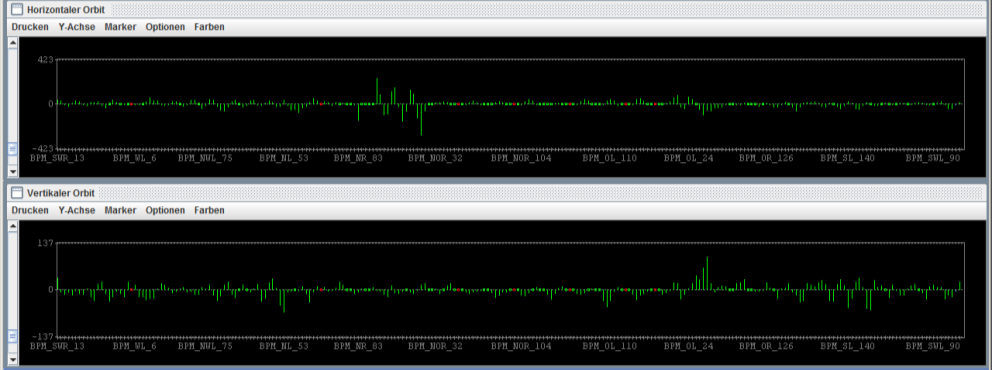 ±100 µm
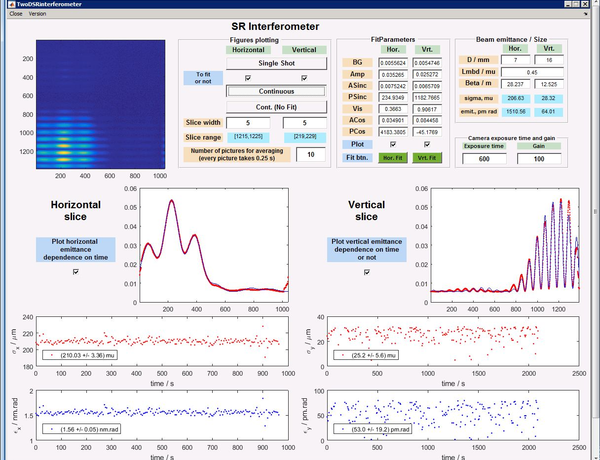 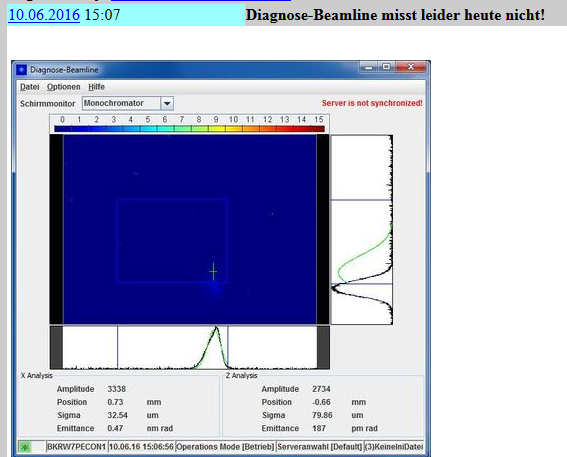 Diagnose Beamline OL
Interferometer SOL
Entlastung des Orbit-Feedbacks
Die Luftspulen sind zu schwach um größere Orbit-Änderungen zu korrigieren
Luftspulen stehen immer neben einem starken Korrektor
Zeitlicher Ablauf:
Ein Programm auf einem Server überprüft periodisch (z.B. 15 s) ob der Strom von Luftspulen ein Schwelle überschritten hat (|I| > 300 mA)
In diesem Fall wird der benachbarte Korrektor so im Strom geändert, so daß die Stromänderung den Kick der Luftspule kompensiert
Das gleichzeitig laufende Orbit-Feedback setzt den Strom der Luftspule auf Null
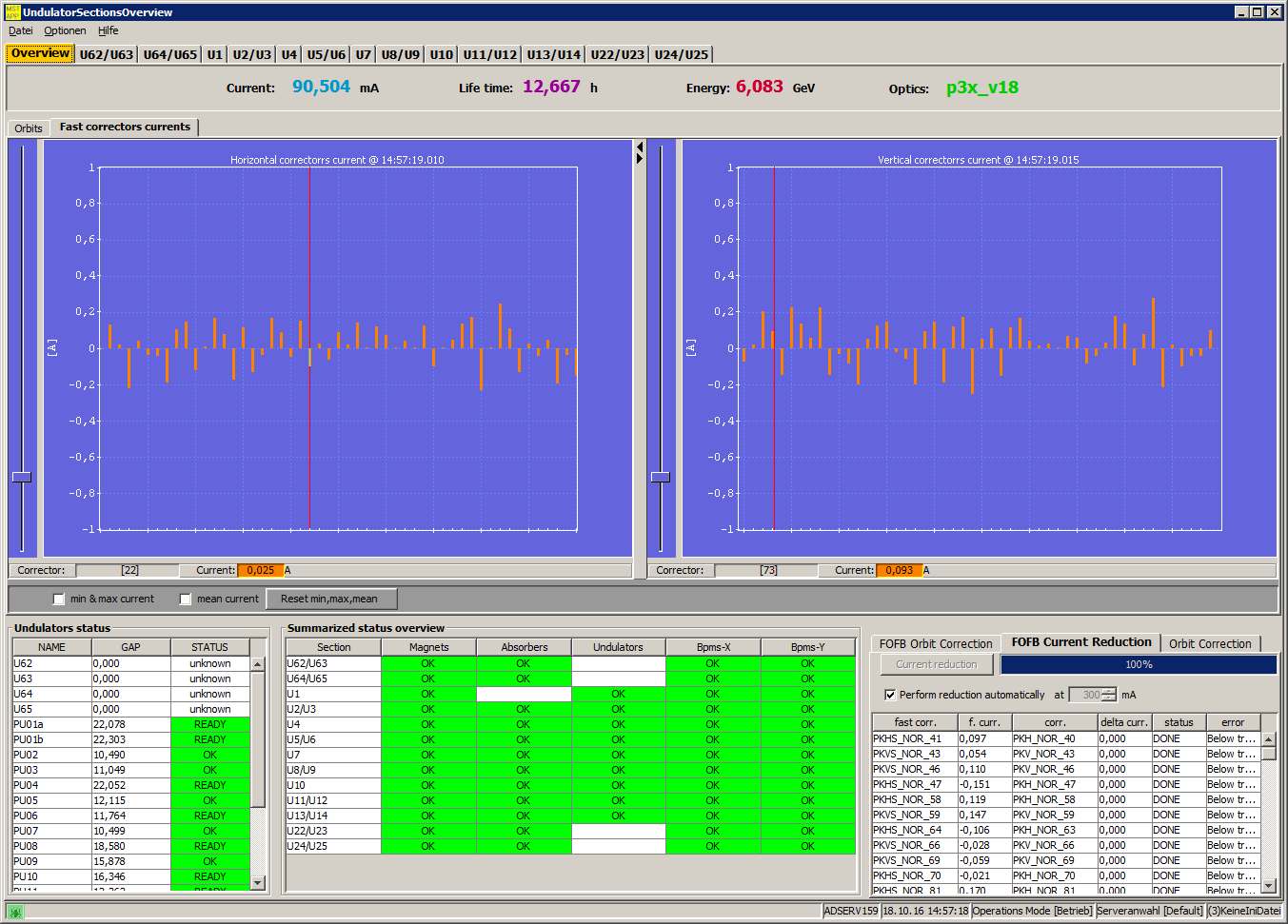 Ströme der Luftspulen
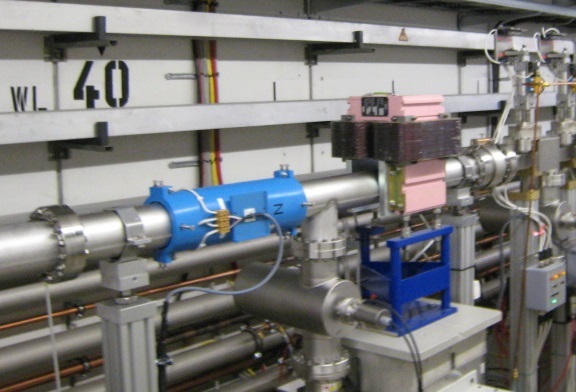 I
Luftspule
300 mA
Korrektor
Korrekturmagnet
Luftspule
t
Entlastungprozeß über lange Zeit
I/A
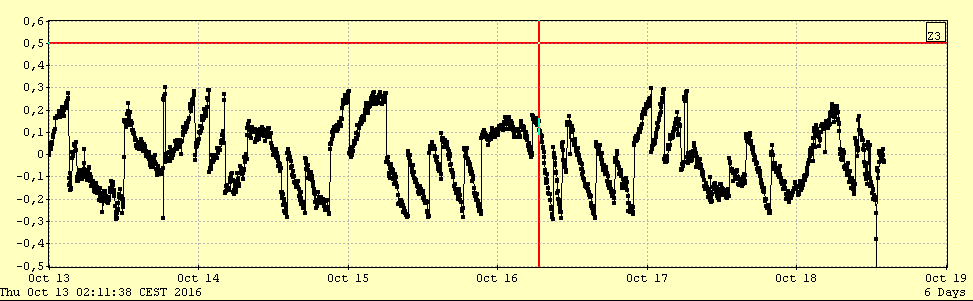 Entlastung über einem Zeitraum von 6 Tagen im Top-Up-Mode
Bei ruhigem Run: Entlastung alle paar Stunden
Wenn Undulatoren gefahren werden: Entlastung kommt manchmal nicht hinterher
Verbesserung: FOFB müßte Entlastung aktiv anfordern!
Luftspule (PKHSA OR 14)
t/d
I/A
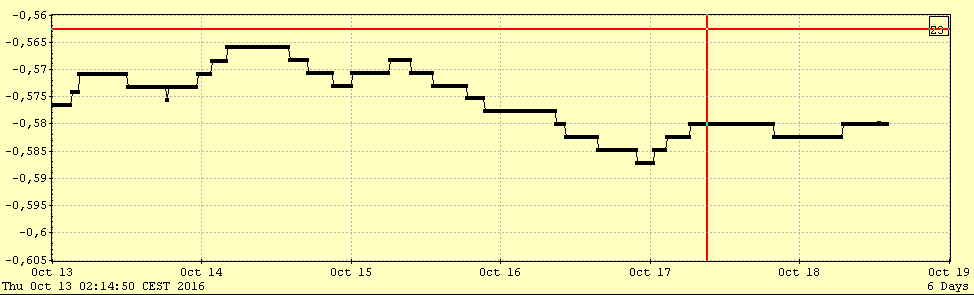 Korrektor (PCH OR 15)
Granularität bedingt durch ±0.3 A Grenze
t/d
I/A
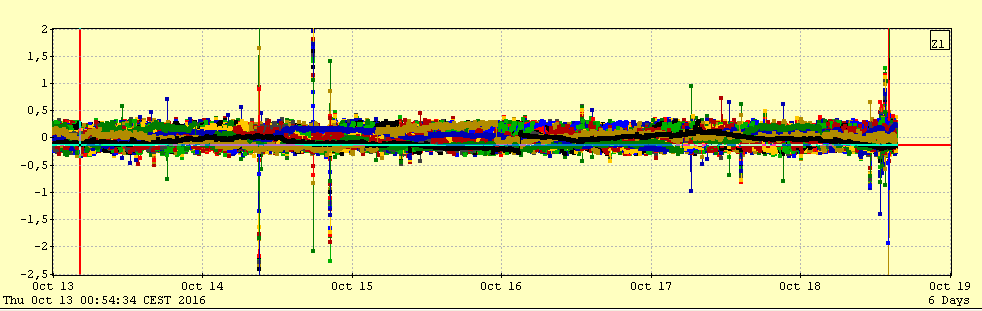 Ströme aller Luftspule
t/d
Feinkorrektur an den Undulatoren
Feinkorrektur zur Stabilisierung der Strahllage an den Undulator-BPMs im Sub-µm-Bereich
Änderung des Referenzorbits des Fast-Orbit-Feedbacks bei laufendem Feedback
Änderungen im Orbit von wenigen µm möglich
Während Run: typische Änderungen von Dx, Dy ≤ 1 µm
Läuft periodisch im Wechsel mit der Entlastung alle ~40 s (bei 10 s-Einstellung im Kontrollsystem)
Warum eigentlich nötig während eines Runs?
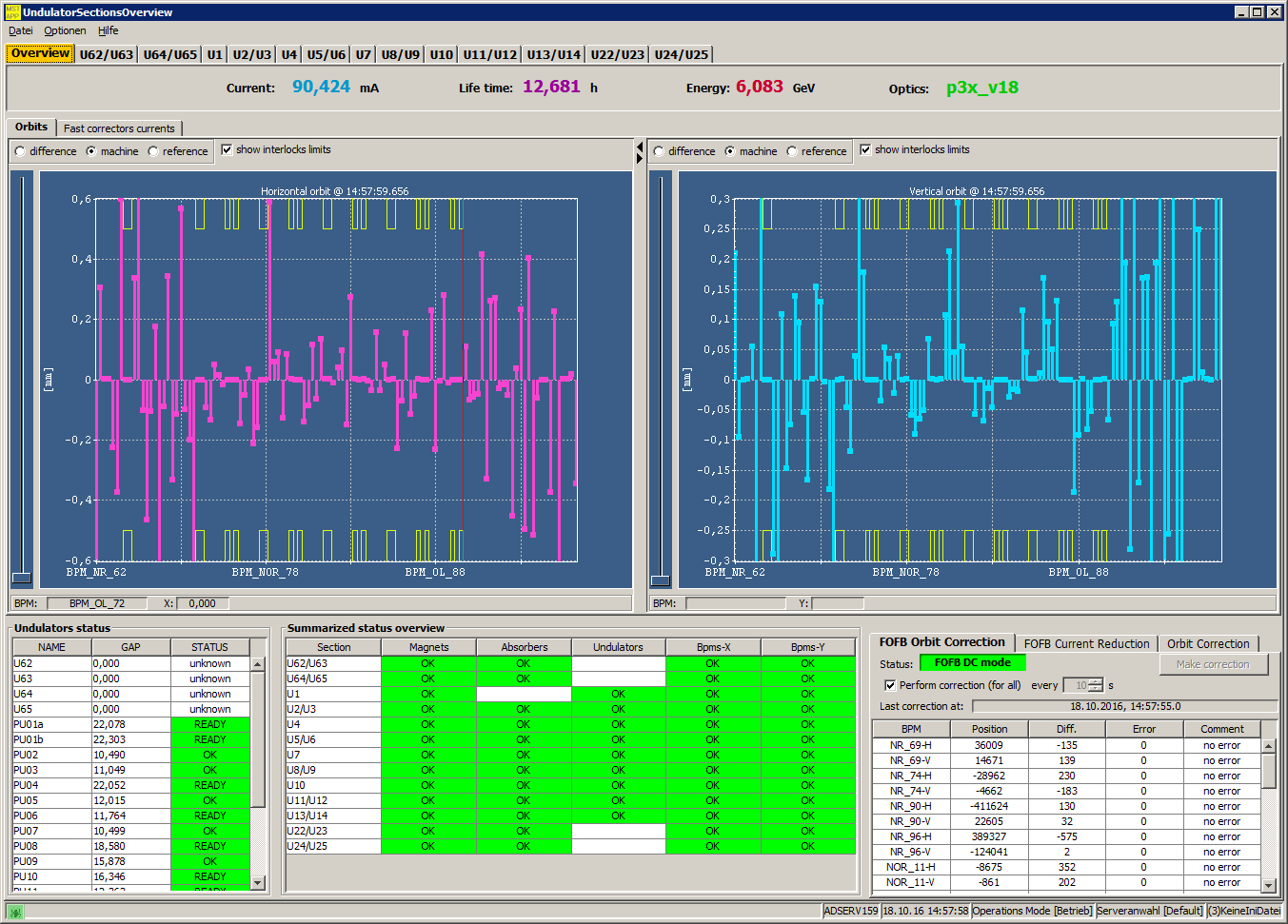 Dx, Dy ≤ 1 µm
pro Schritt
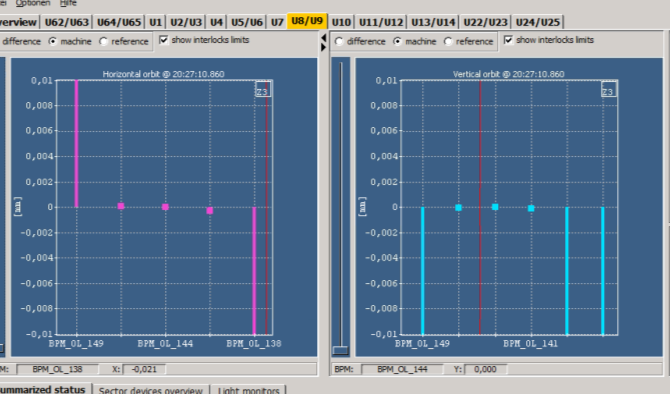 Undulator-BPMs
2µm
BPM- und MOMO-Daten
y-BPMs
y/nm
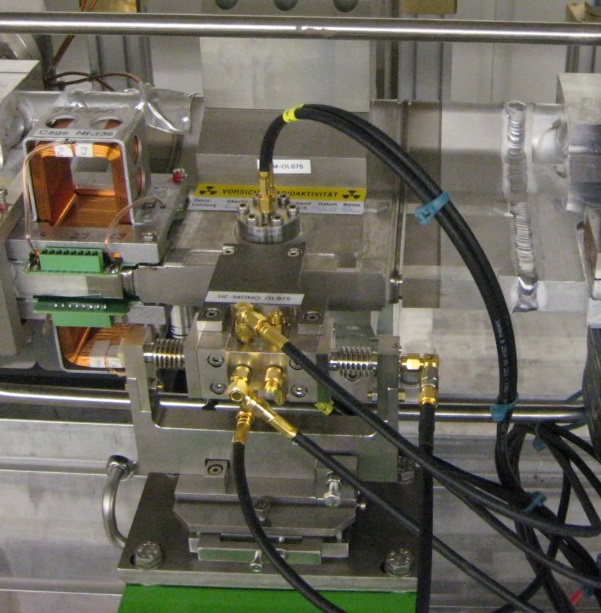 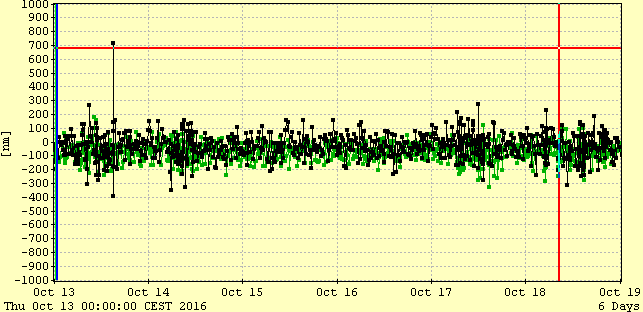 0.4 µm
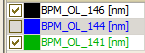 BPM
Sa         So
6 Tage
MOMO
t/d
y-MOMOs
y/mm
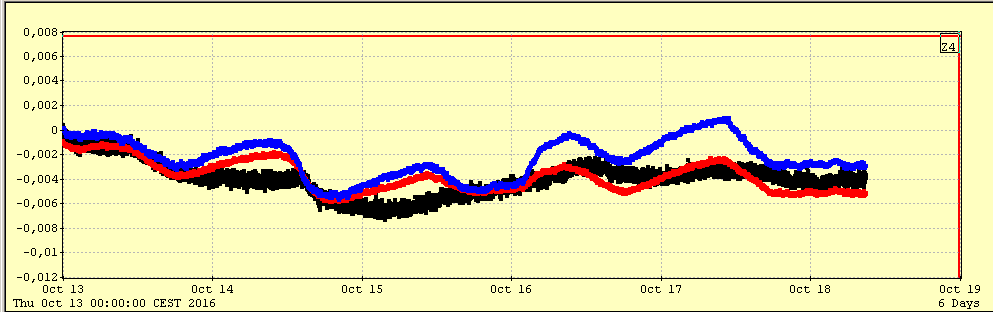 24 h
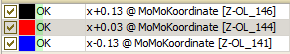 8 µm
MOMO mißt BPM-Gehäuse- Bewegung relativ zur Bodenplatte
Beispiel: vertikale BPM- und MOMO-Daten an PU08/PU09
Feedback stabilisiert die ver. BPM-Positionen auf 0.4 µm (pp)
BPMs bewegen sich ver. nach den MOMO-Daten um 8 µm (pp)
Periode 24 h; Kühlwasser?
t/d
Verbesserung: MOMO-Daten beim Feedback berücksichtigen?!
Konzept : FOFB bis DC + SOFB kooperieren
Slow-Orbit-Feedback regelt von 0 … f1
Fast-Orbit Feedback regelt von 0 … fmax
SOFB korrigiert einen aus den DC-Strömen des FOFB gerechneten Orbit und den aktuellen Differenzorbit 
SOFB korrigiert Orbit und ändert vor der Korrektur den Referenzorbit des FOFBs um die zu erwartende Orbit-Änderung
SOFB
FOFB
Kommunikation
f
fmax
f1
0 Hz
Vorteile:
Hohe Unterdrückung von Störungen im gesamten Frequenzbereich bis fmax
Bessere Korrektur in den Bögen
Entlastung verteilt sich auf alle Eisen-Korrektoren
Lokale Beulen möglich
Nachteile:
Wenn Korrektoren des SOFB nicht hinreichend synchron fahren: Eventuell kurzzeitige Störung auf dem Orbit?!
Zusammenfassung
Die präzise Kontrolle des Orbit ist essentiell für den Betrieb von PETRA III
Ausgangspunkt ist der goldene Orbit - ein optimaler Orbit für die Maschine und die Beamlines
Eine zusätzliche kombinierte Orbit – und  Dispersionkorrektur mit hoher Gewichtung auf die Dispersion ist notwendig um die kleine Emittanz von PETRA III zu erreichen
Das jetzige Stabilisierung-Konzept eines Orbit-Feedbacks bis 0 Hz erfordert die enge Kopplung des Orbit-Feedbacks mit der Entlastung der DC-Komponente der Luftspulenströme
Ein zusätzliches SOFB welches mit dem FOFB kommuniziert würde die Vorteile beider Systeme kombinieren und zu einer Verbesserung der Langzeitstabilität in den Bögen beitragen